Monthly reports for buildings Details November-December2014-January-February-March2015
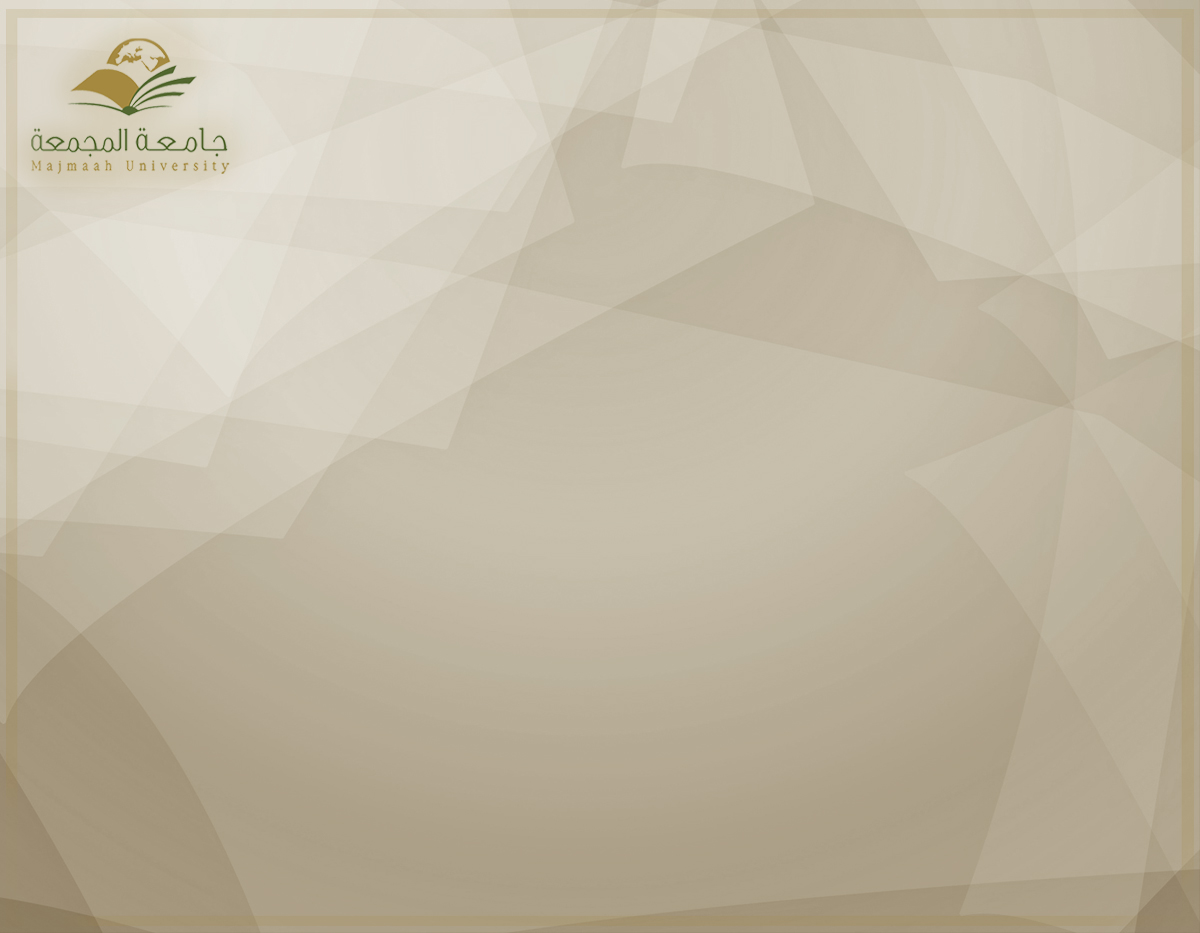 A 6 mm cable with a length of 15 m has been installed
A cable has been installed
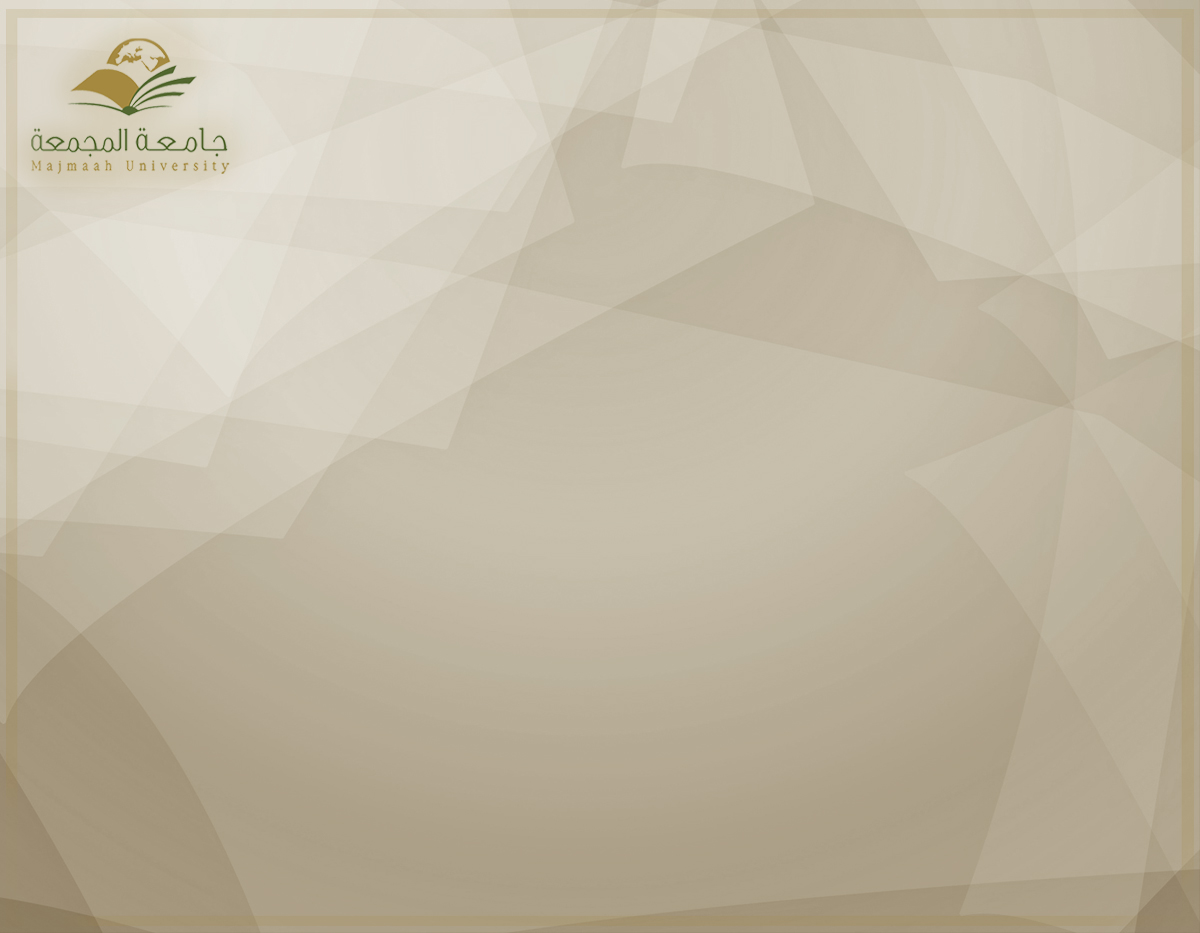 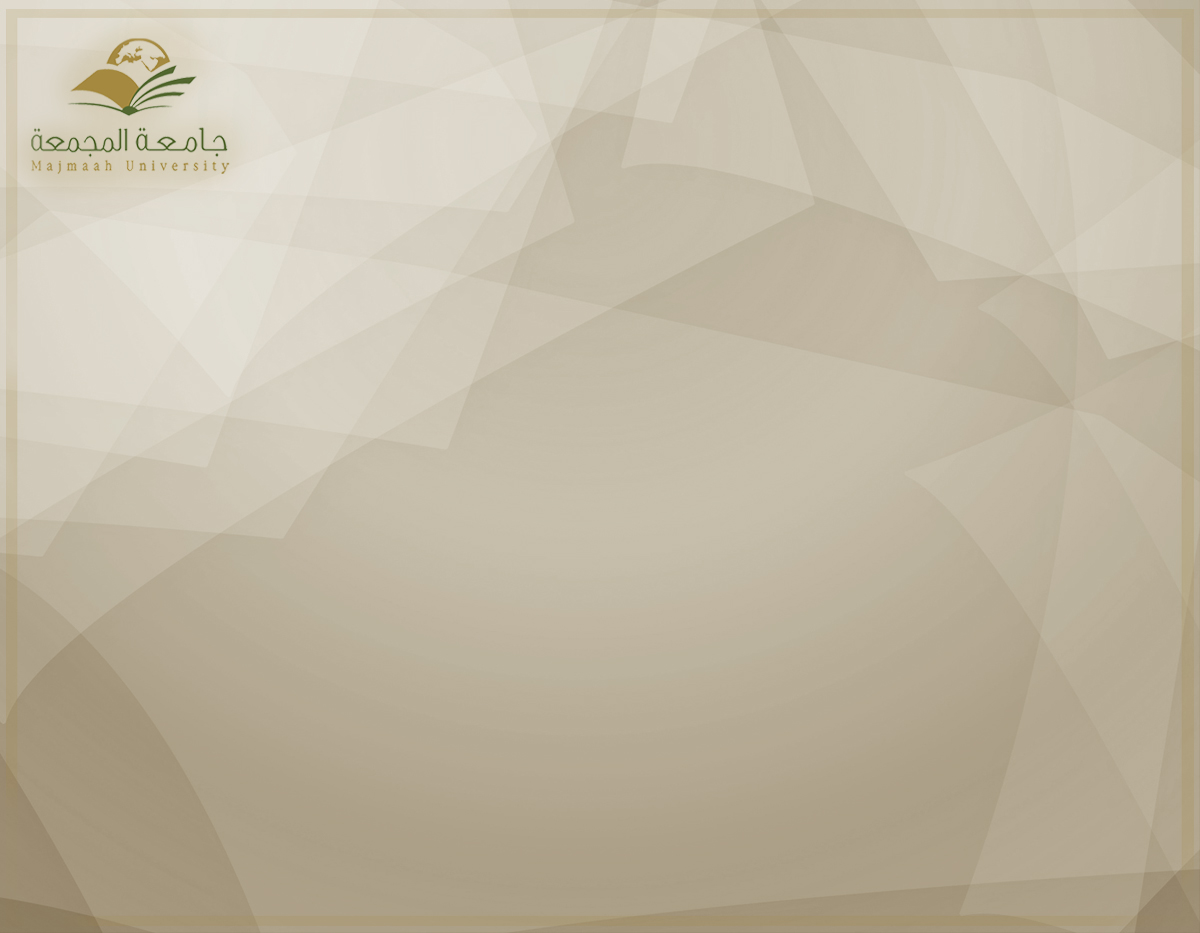 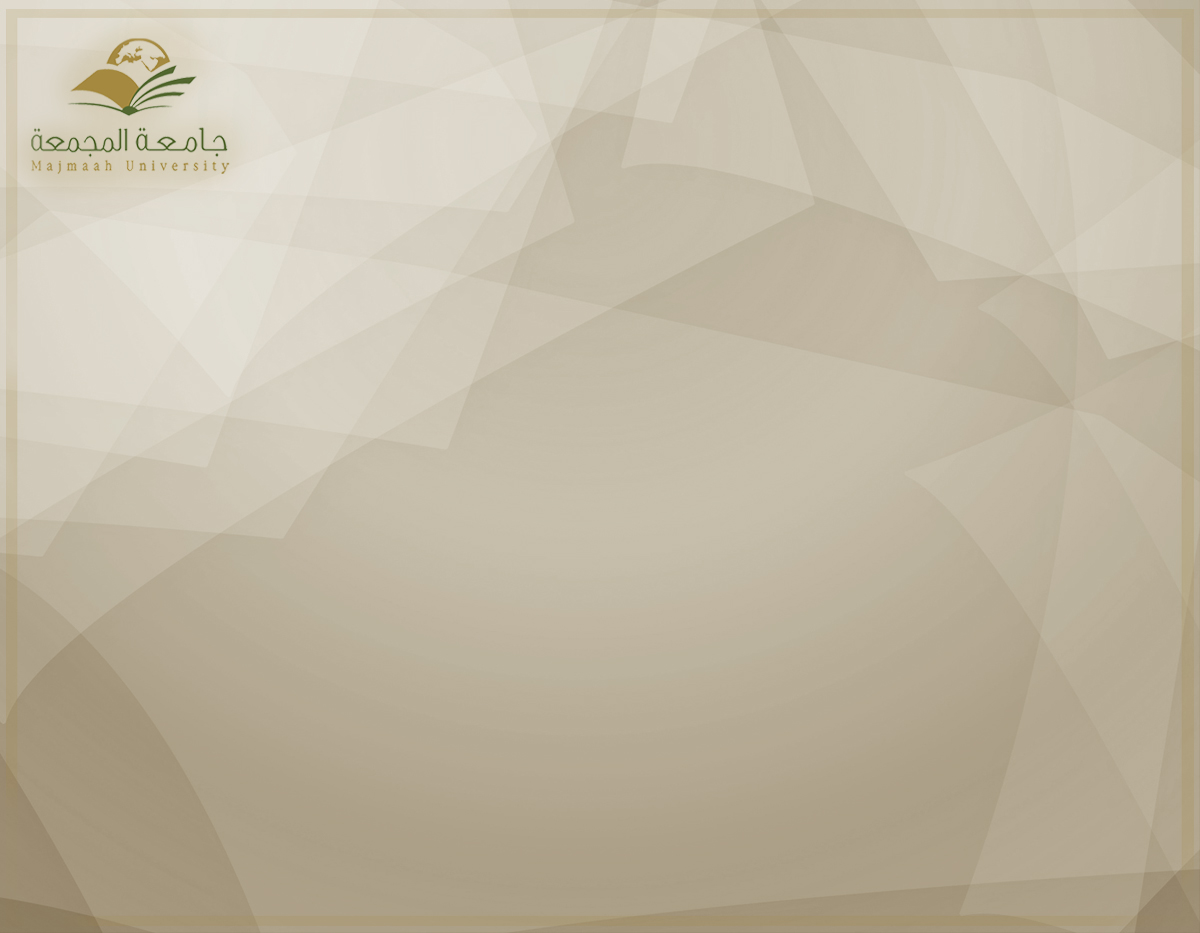 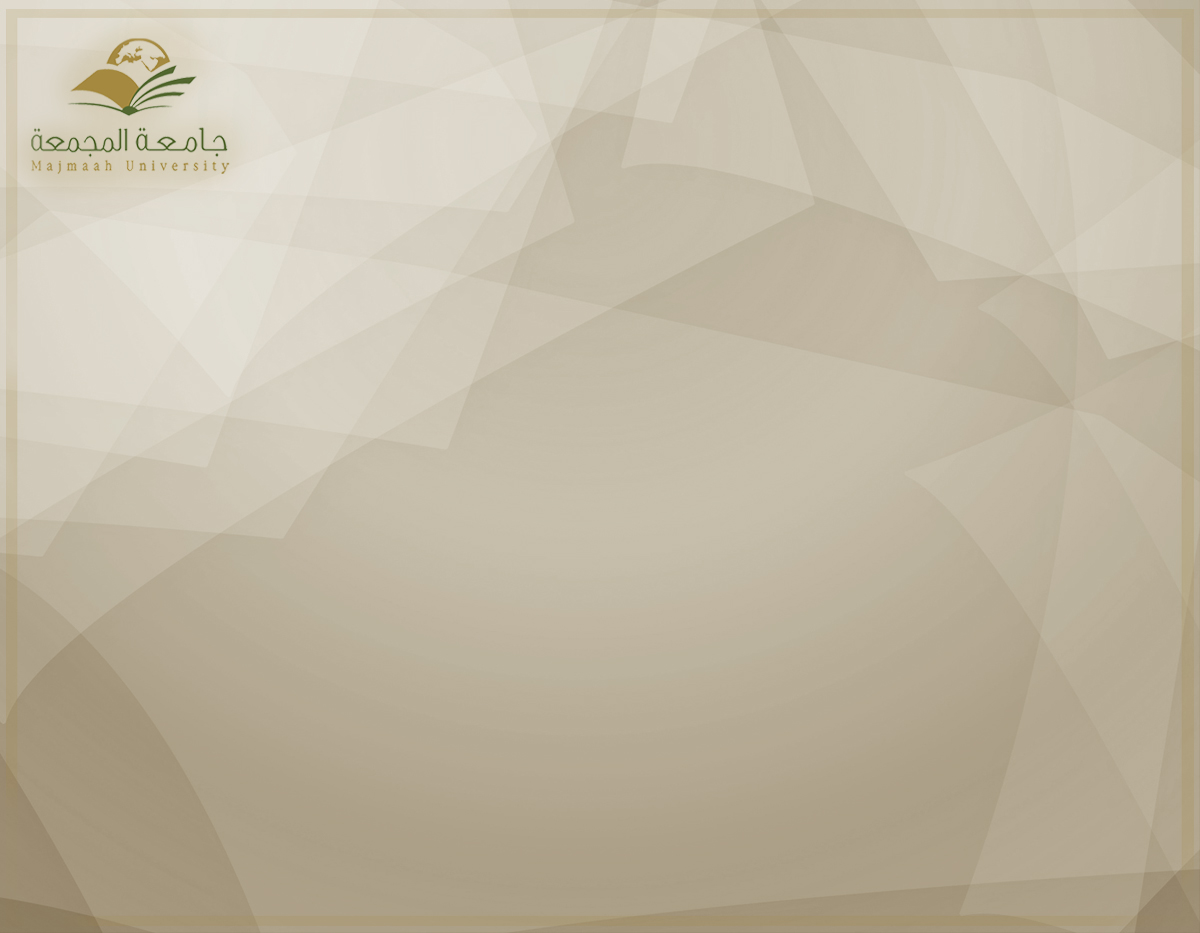 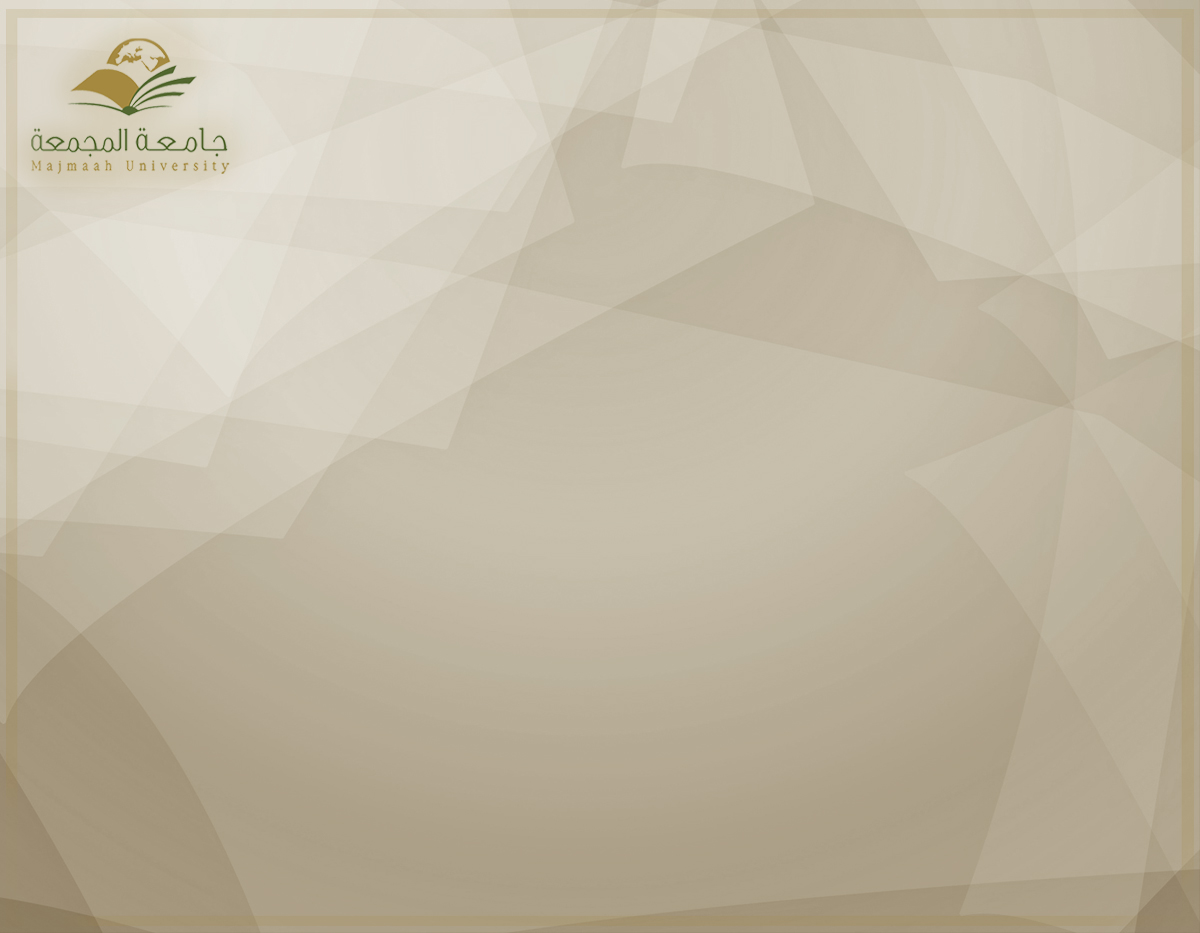 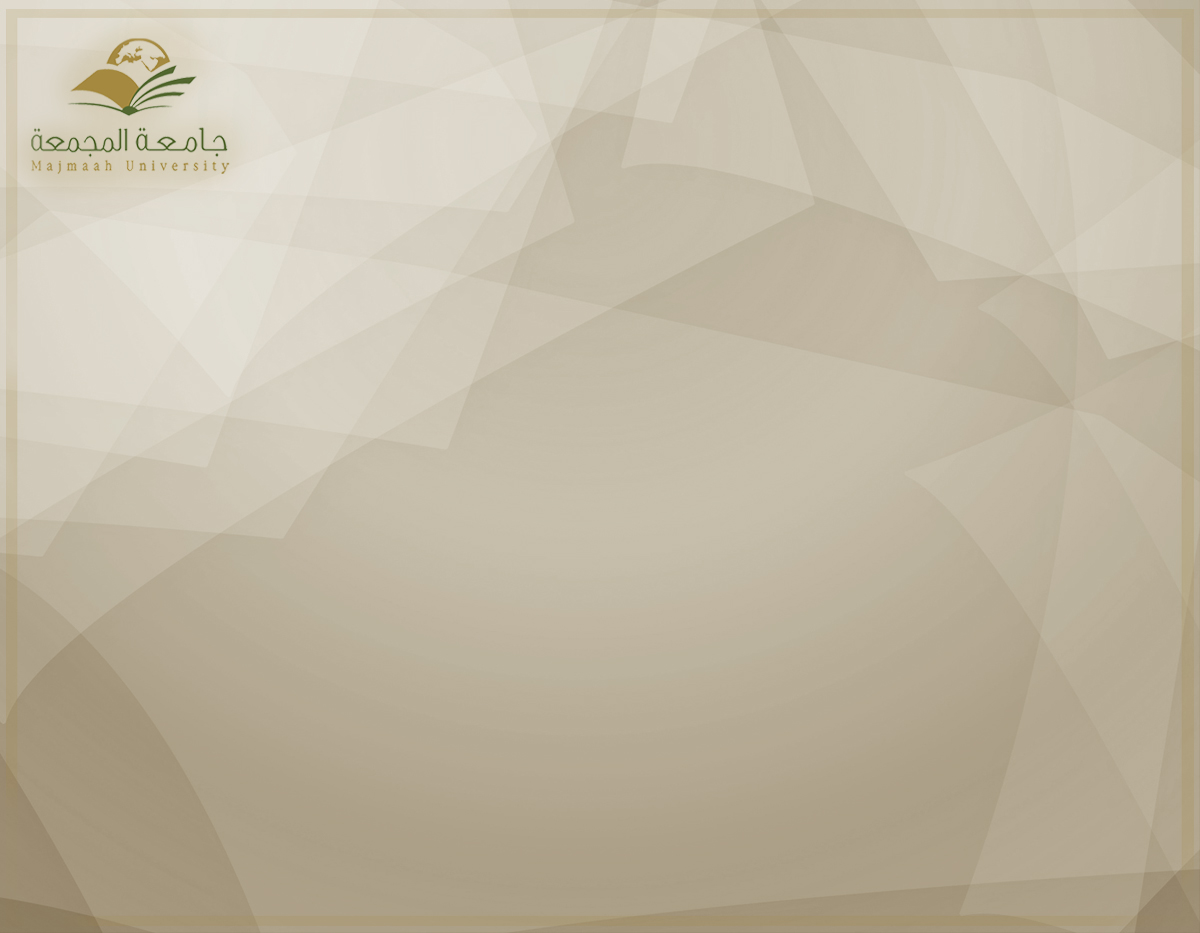 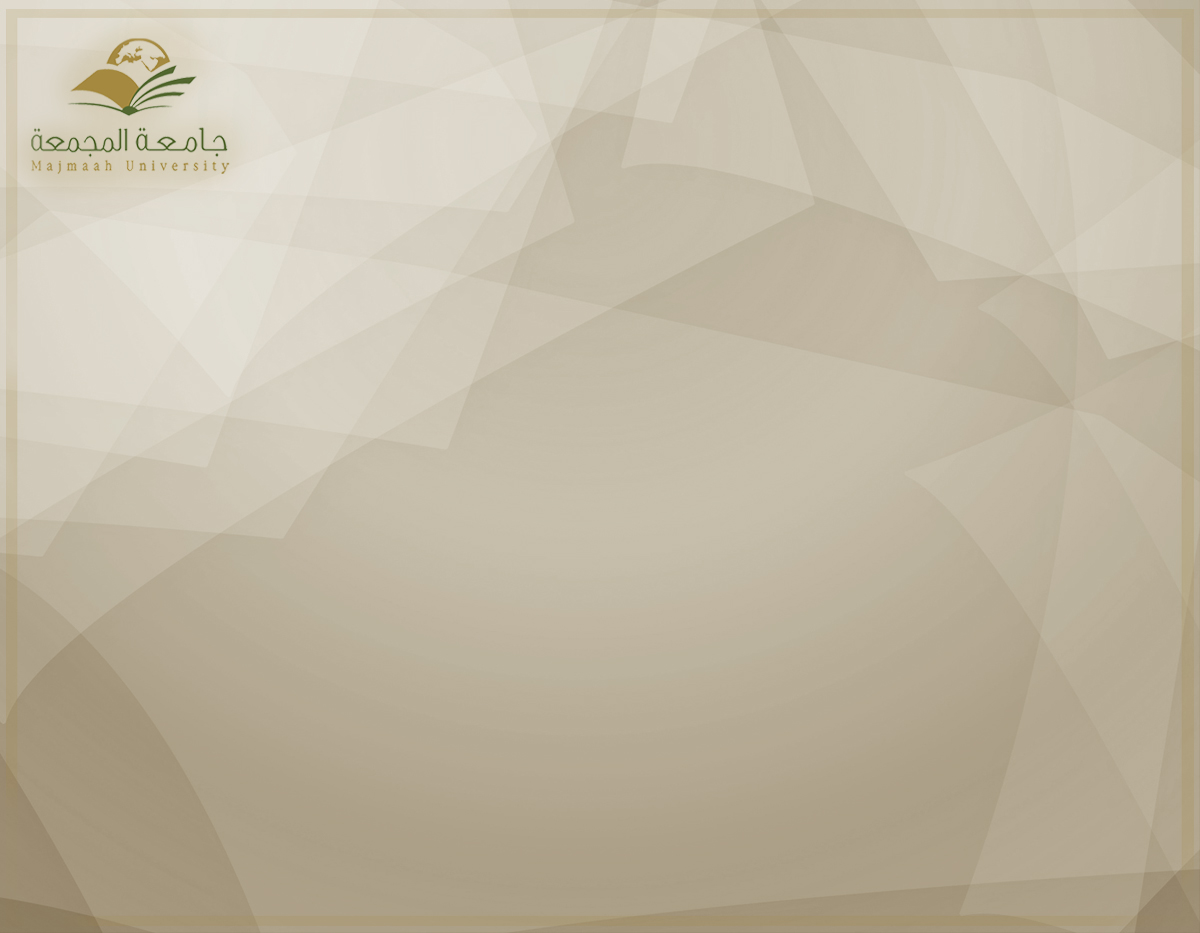 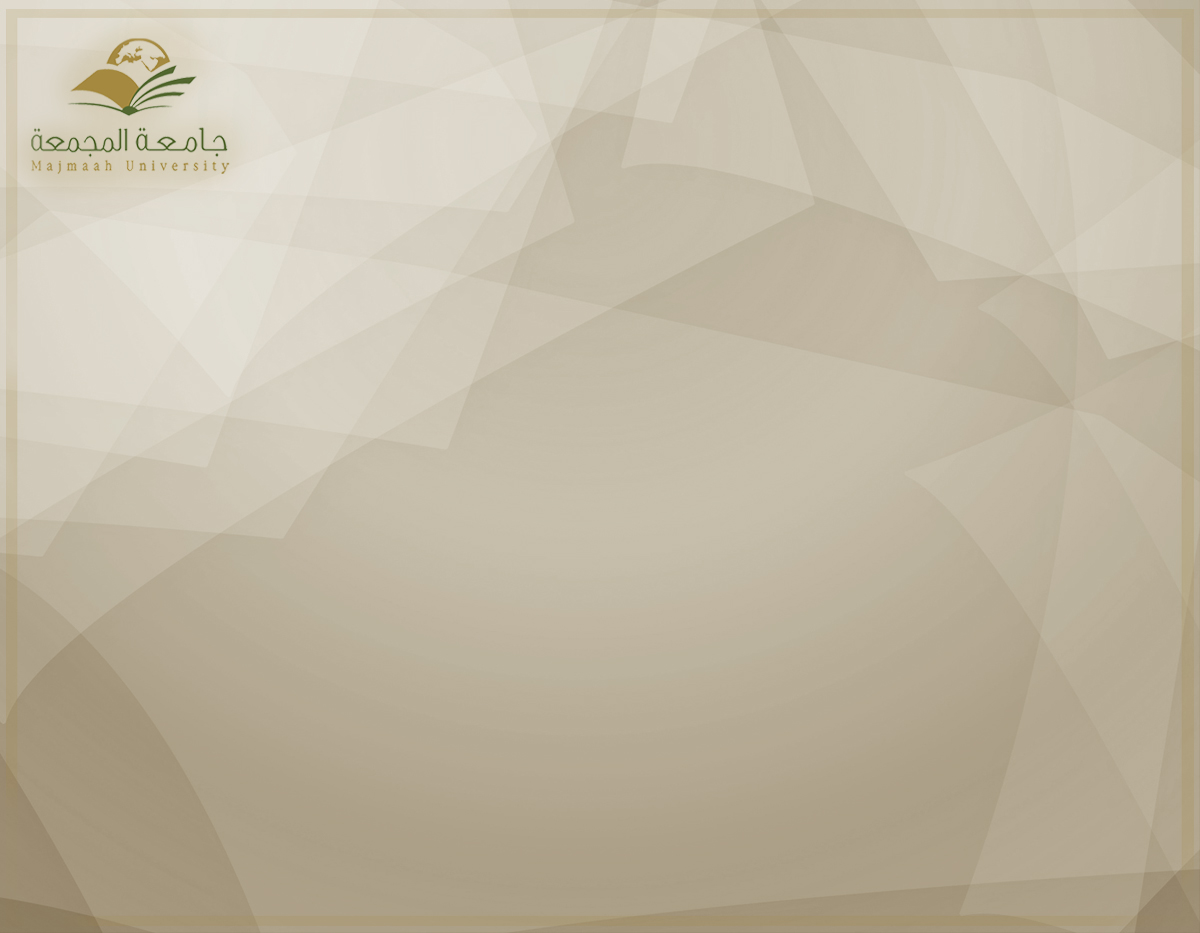 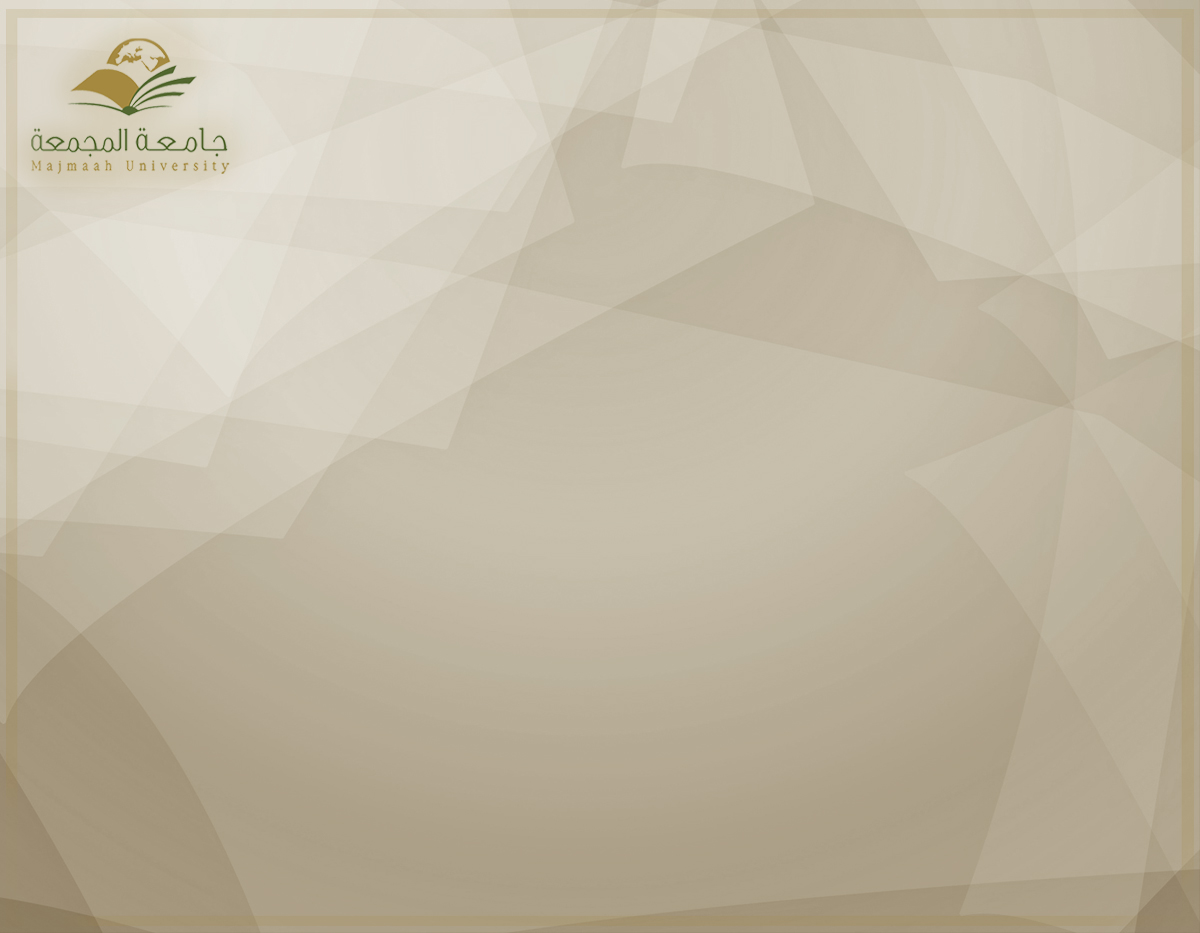 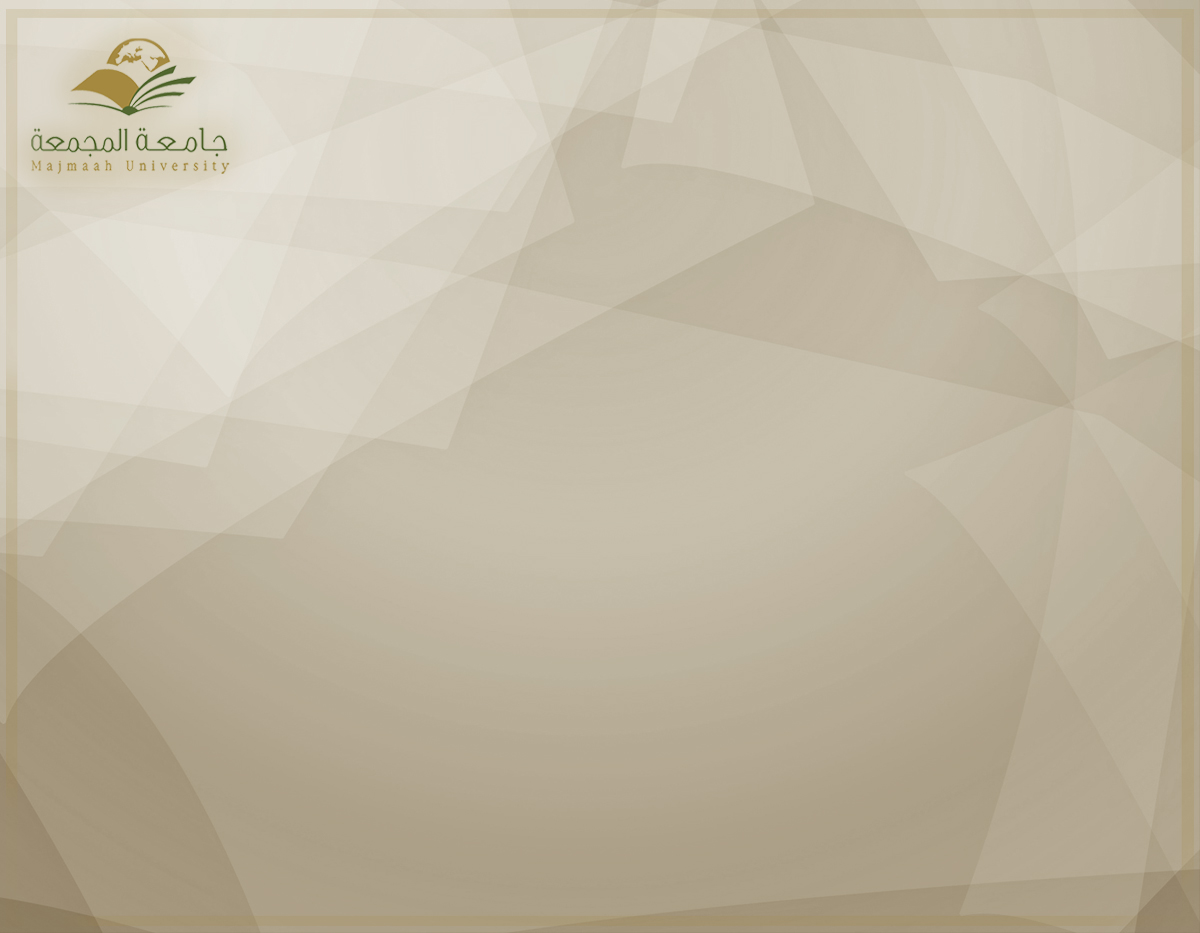 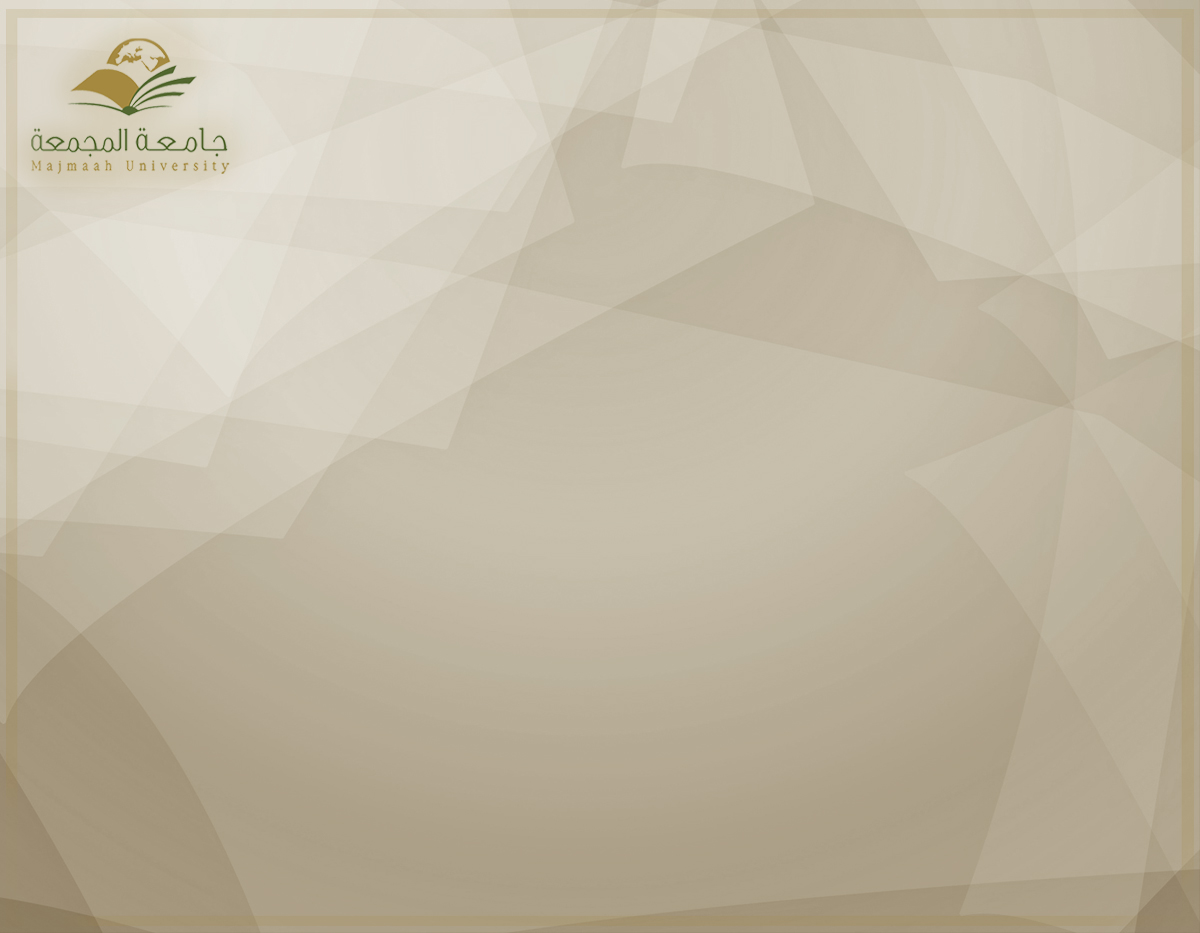 Plastic Decoration been installed with a length of 15 meters.
Total maintenance work November-December 2014-January-February-march 2015
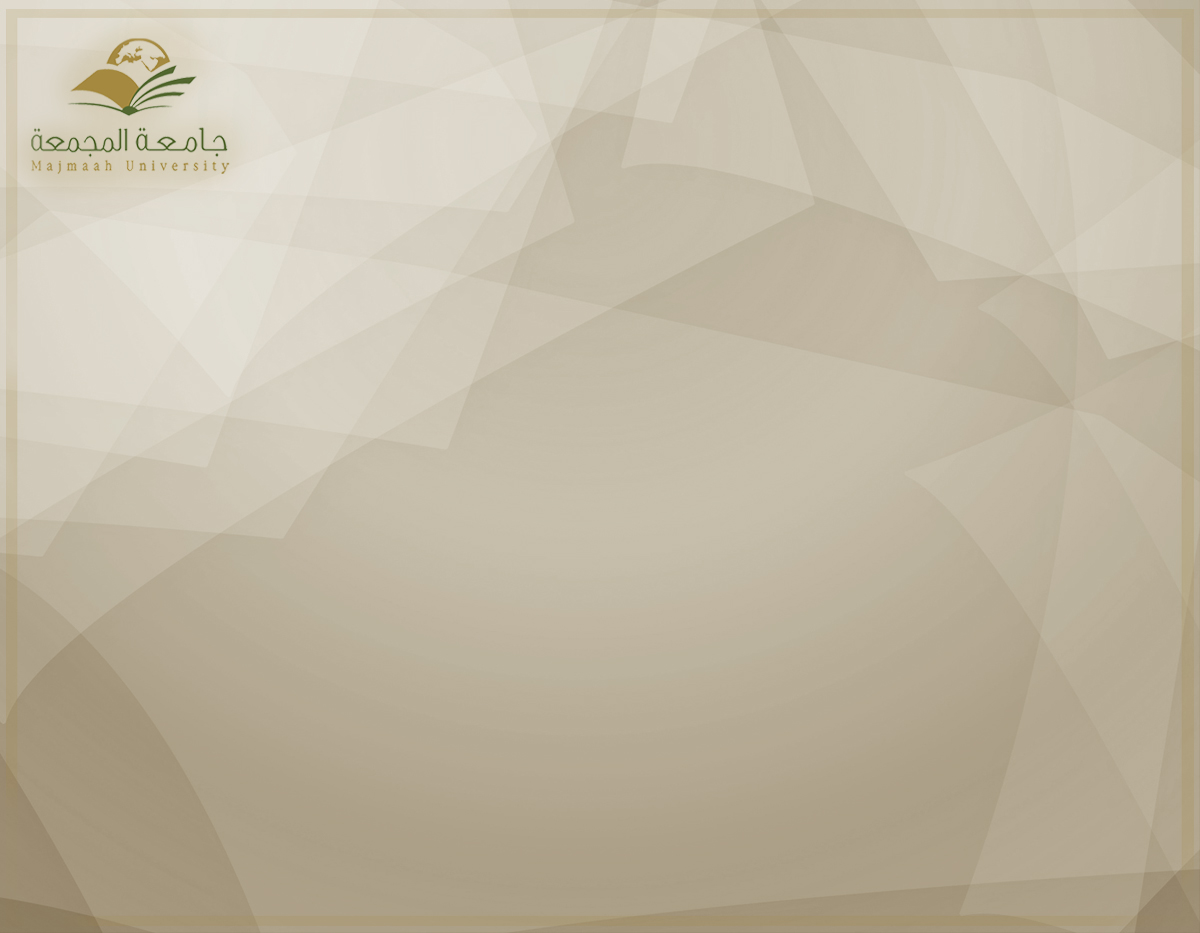 Total maintenance work
* High proportion of air conditioning back to regular maintenance in preparation for the next summer for most buildings.
Comparison between College of Education (Girls) Majmaah and the College of Education (Girls) Zulfi March 2015 m
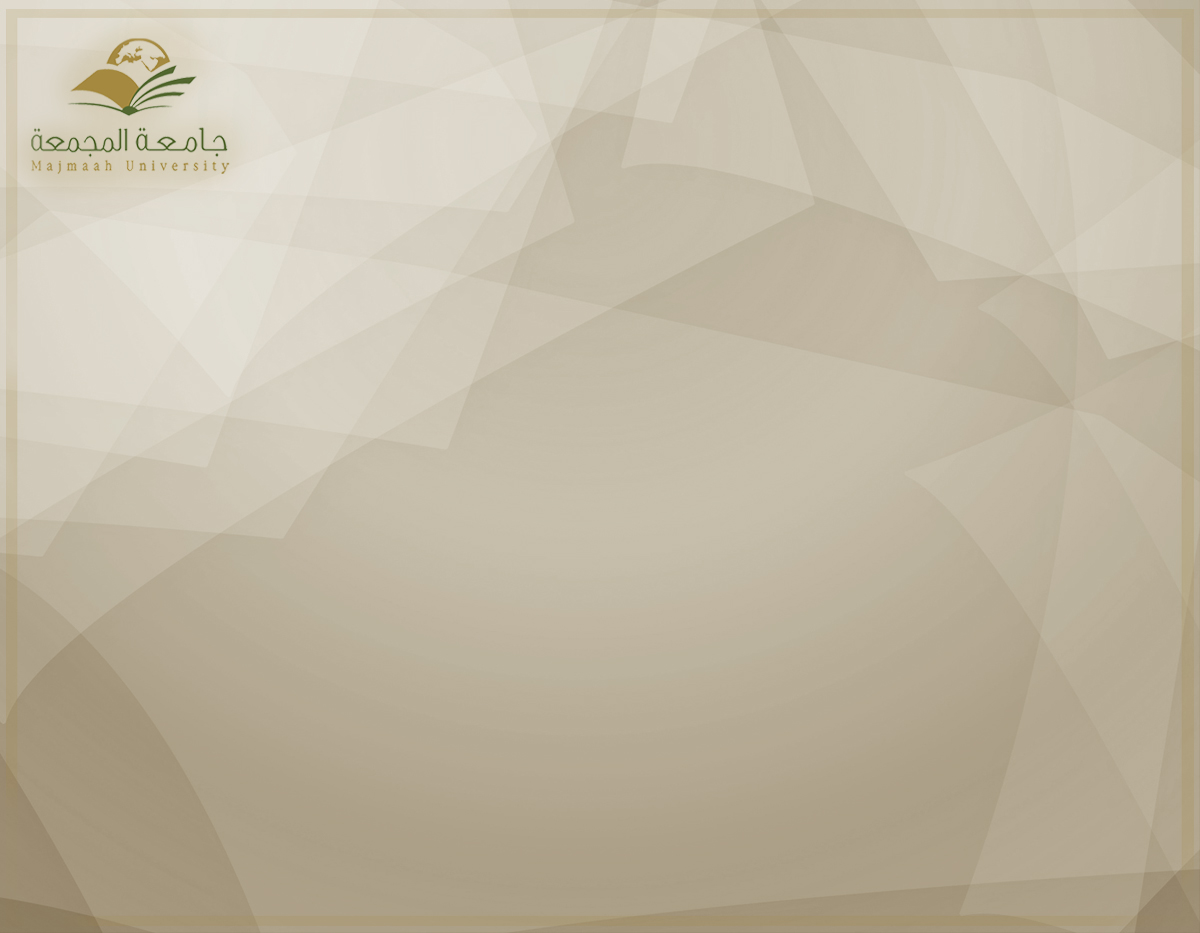 Comparison of the work completed between buildings 2015 March
Scheme for maintenance work Electricity - Shavings- Plumbing  November-December- January-February -march